Урок математики. 5 класс. Учитель Тельнова Екатерина Сергеевна.
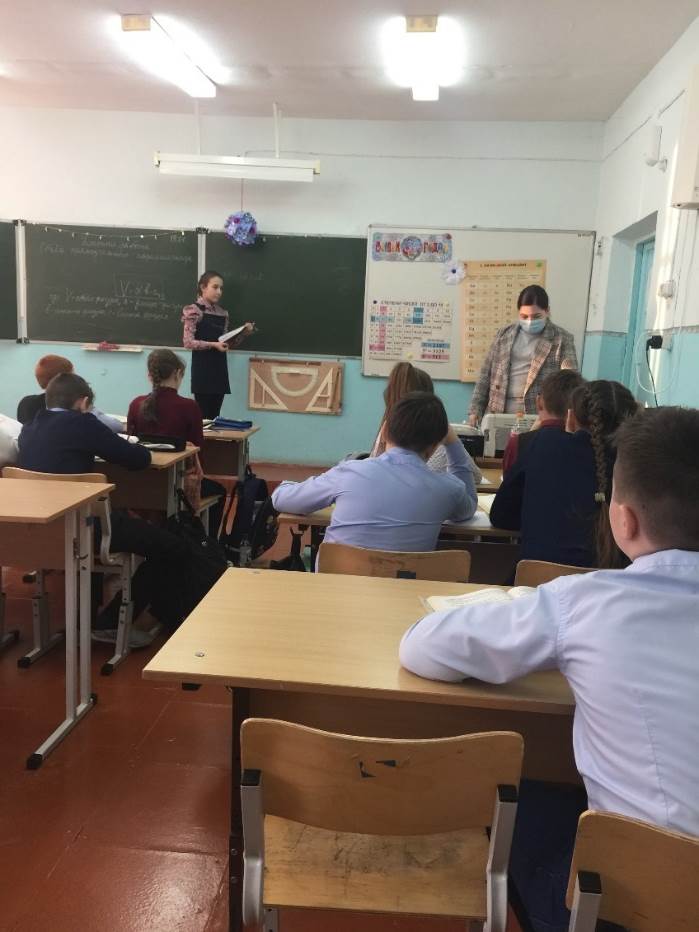 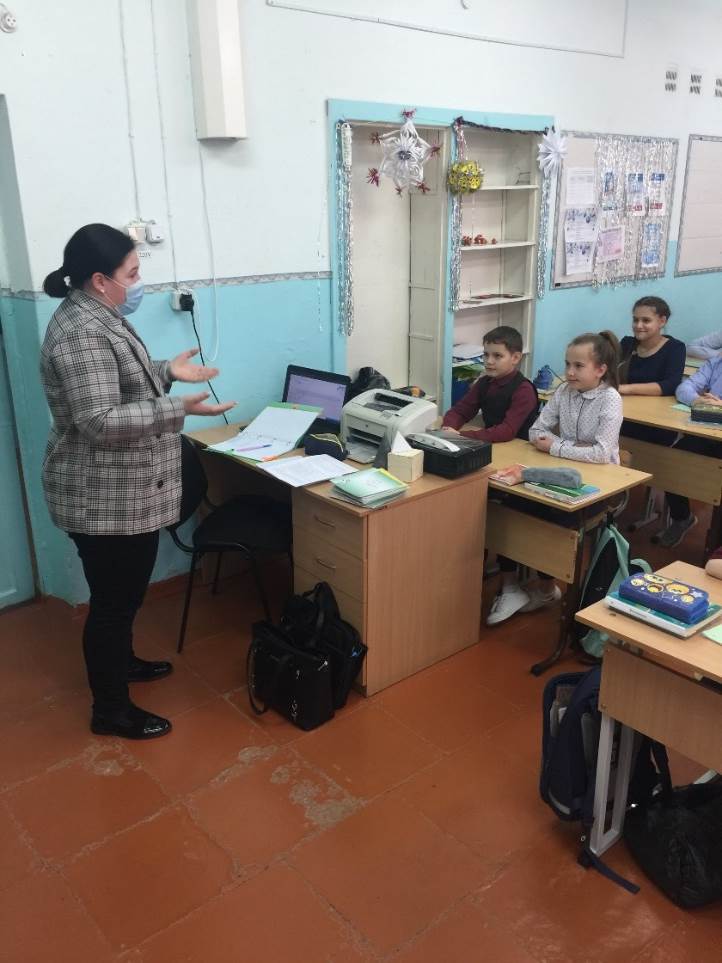 Урок математики. 7 класс. Учитель Тельнова Екатерина Сергеевна.
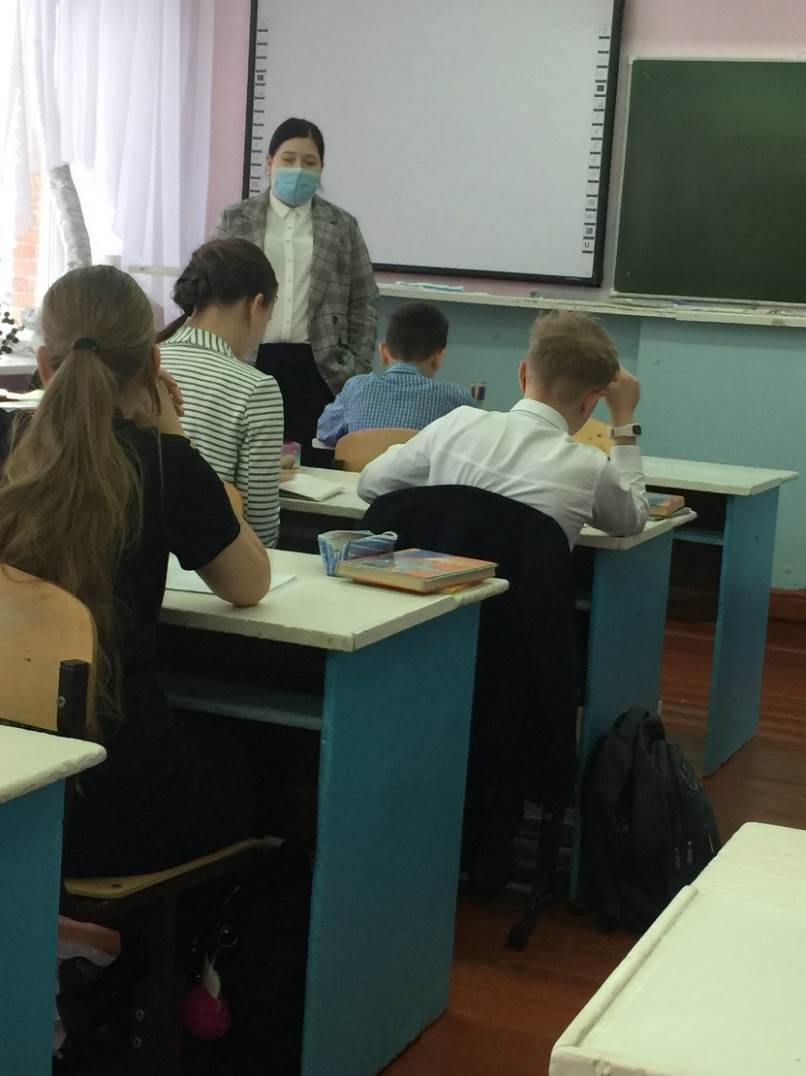 Урок математики. 8 класс. Учитель Тельнова Екатерина Сергеевна.
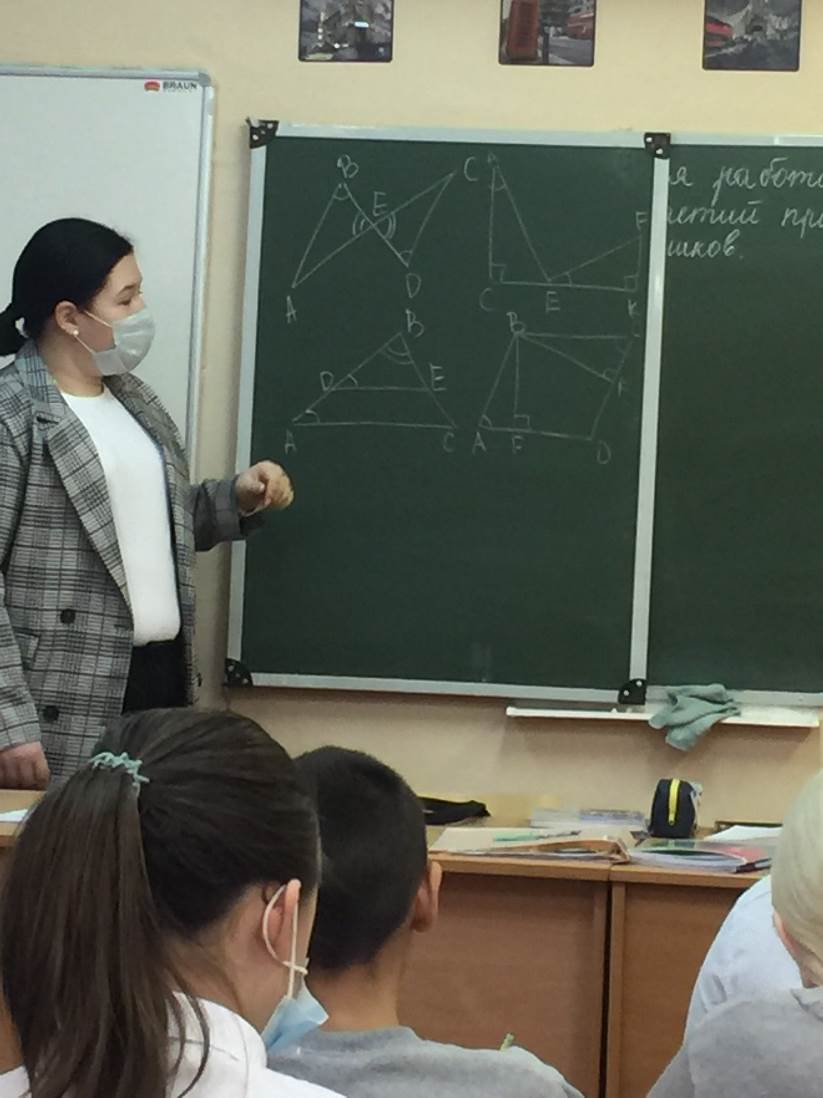 Участник  Муниципального проекта «Педагог завтрашнего дня» молодой специалист Тельнова Екатерина Сергеевна
Участник  Муниципального проекта «Педагог завтрашнего дня» молодой специалист Тельнова Екатерина Сергеевна
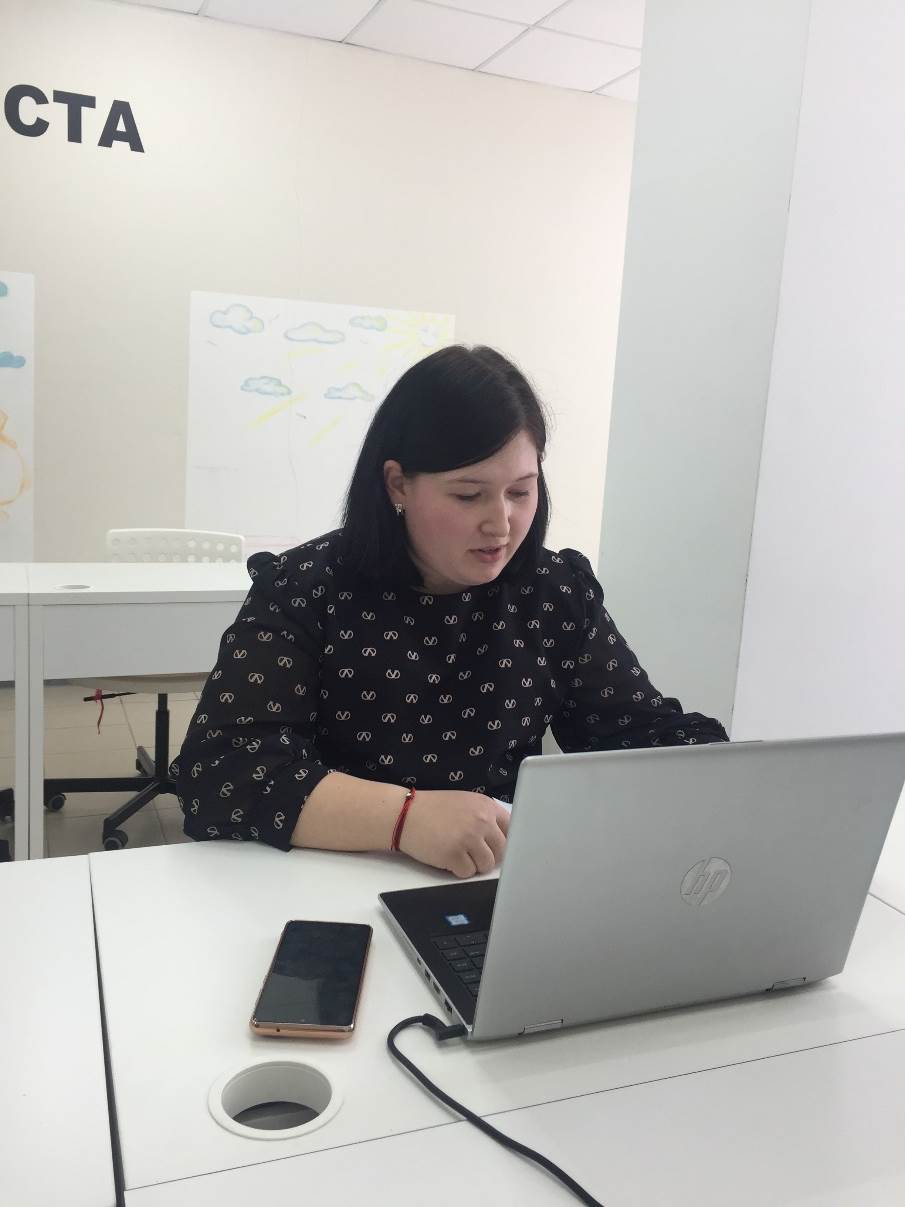